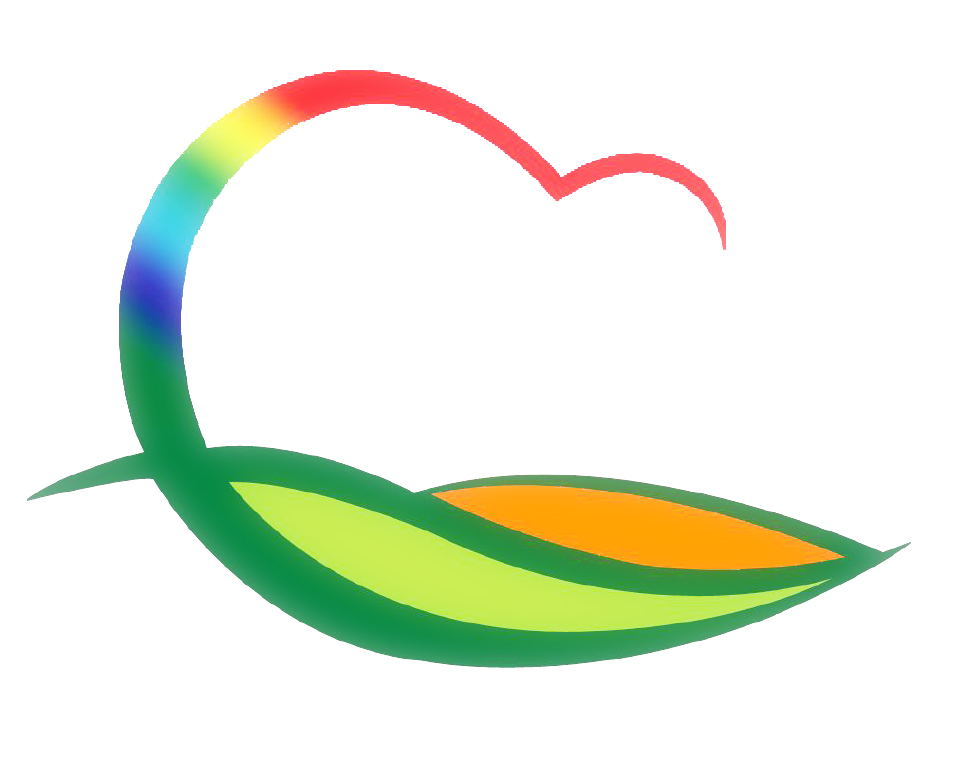 시 설 사 업 소
[Speaker Notes: 먼저, 지금의 옥천입니다.]
3-1. 노근리평화공원 그늘막 쉼터 도막포장 공사 추진
8. 3.(월) ~ / 12백만원 / 그늘막 쉼터 2개소
계약 및 착공
3-2. 반다비 체육센터 건립 추진
8. 3.(월) ~ / 7,000백만원 / 2,750㎡
조달청 설계용역(공모) 계약의뢰
3-3. 군민운동장 노후시설 개보수사업 추진
8. 3.(월) ~ / 3,000백만원 / 비가림막 및 조명타워(4개소) 설치 
건축관련 인·허가(건축, 소방 등) 협의 추진